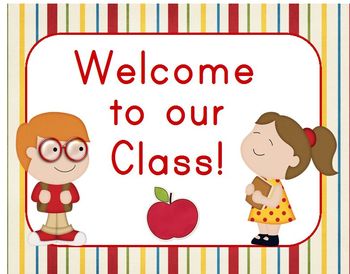 Warm up
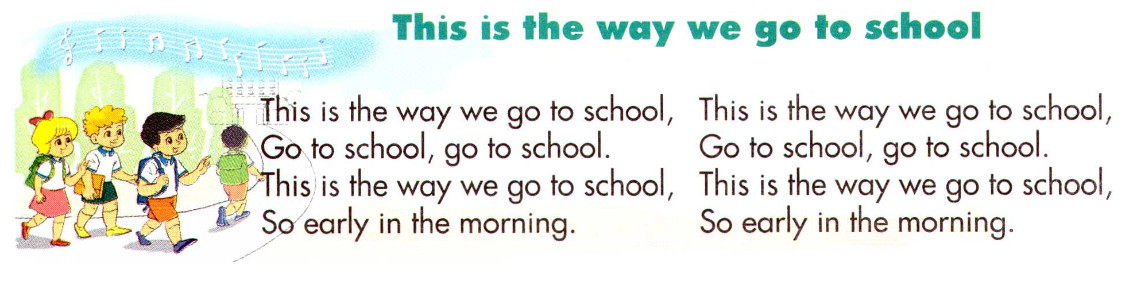 Lucky number
2
1
4
3
5
8
9
7
6
Number 1: What is this?
Classroom
Number 2: What is this?
Gym
Number 3: What is this?
Playground
Number 4: What’s it like?
Big and small
Number 5: What is this?
Computer room
Number 6
Lucky number
Number 7: What’s it like?
Large
Number 8: What is this?
Library
Number 9
Lucky number
New wordsNew: Mới                                  Old: Cũ
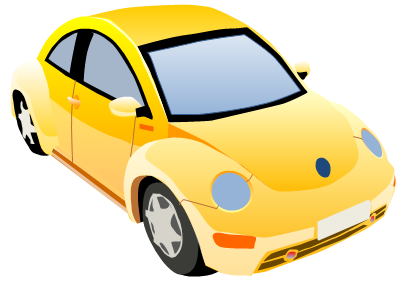 Matching
Classroom
 Large
New
Old
Big
Small
 Gym
Cũ
 Mới
Nhỏ
 Phòng học
 Phòng tập thể thao
 Rộng
 Lớn
1. Look, listen and repeat
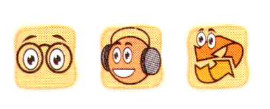 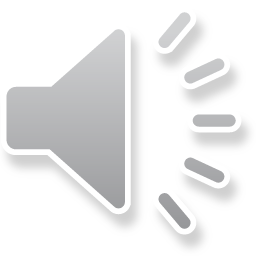 Model sentence
Is your school  big?
Yes, it is.
No, it isn’t. It’s small.
2. Point and say
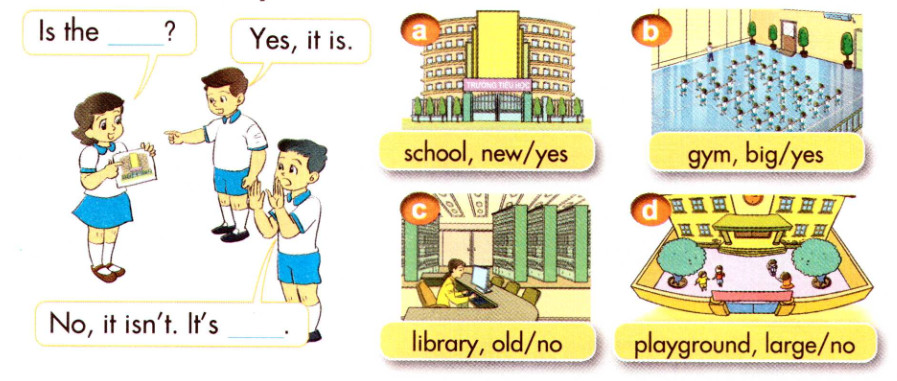 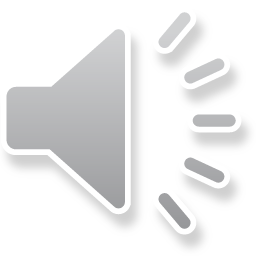 LET’S SAY
A: Is the school new?
B: Yes, it is
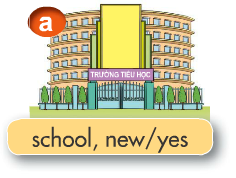 Let’s say
A: Is the gym big?
B: Yes, it is
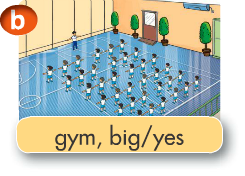 Let’s say
A: Is the library old?
B: No. It isn’t. It’s new.
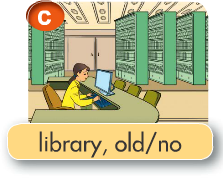 Let’s say
A: Is the playground large?
B: No. It isn’t. It’s small.
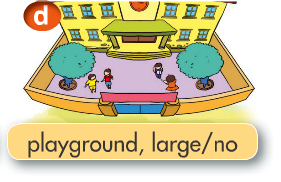 3. Let’s talk
Homework
Practice more
Learn vocabulary, model sentence by heart.
 Prepare next lesson: Unit 7: Lesson 2: 4, 5,6.